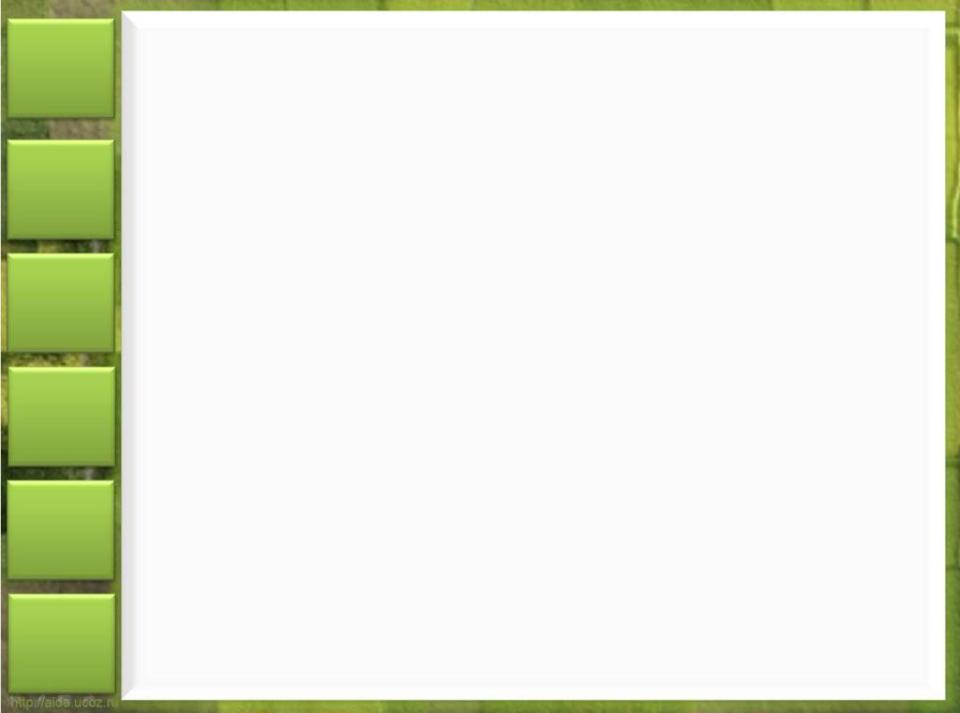 Своеобразие романа А.С. Пушкина «Евгений Онегин».
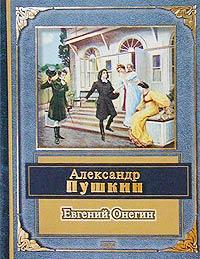 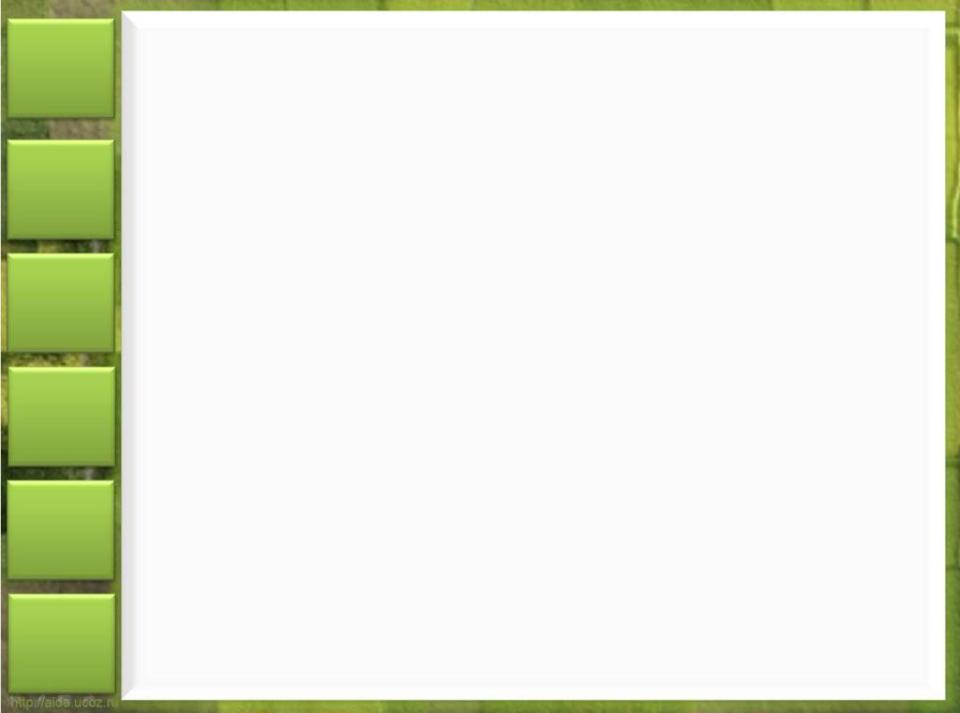 Своеобразие жанра
Роман в стихах («дьявольская разница»),т.е лиро-эпическое произведение, где автор свободно переходит от повествования к лирике (лирические отступления). Жанр «свободного романа» во многом определяет композицию романа.
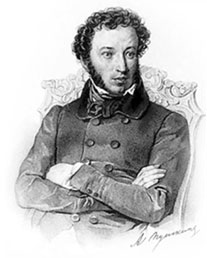 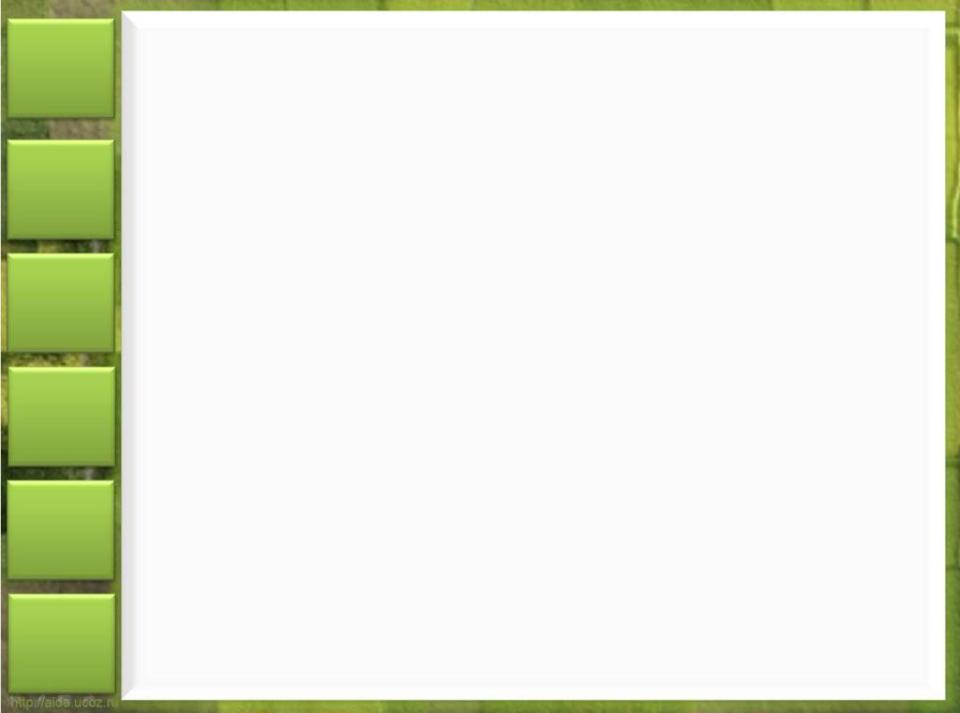 Композиция
Экспозиция- первая  глава.
Завязка втрой сюжетной линии ( Онегин-Ленский)-2 глава.
Завязка первой сюжетной линии (Онегин-Татьяна) -3 глава.
Развитие действия-4-5 главы.
Кульминация и развязка второй сюжетной  линии- дуэль.
Развязка первой  сюжетной линии – восьмая глава.
----------------------------------------------------------
Основной принцип организации романа- симметрия( зеркальность).
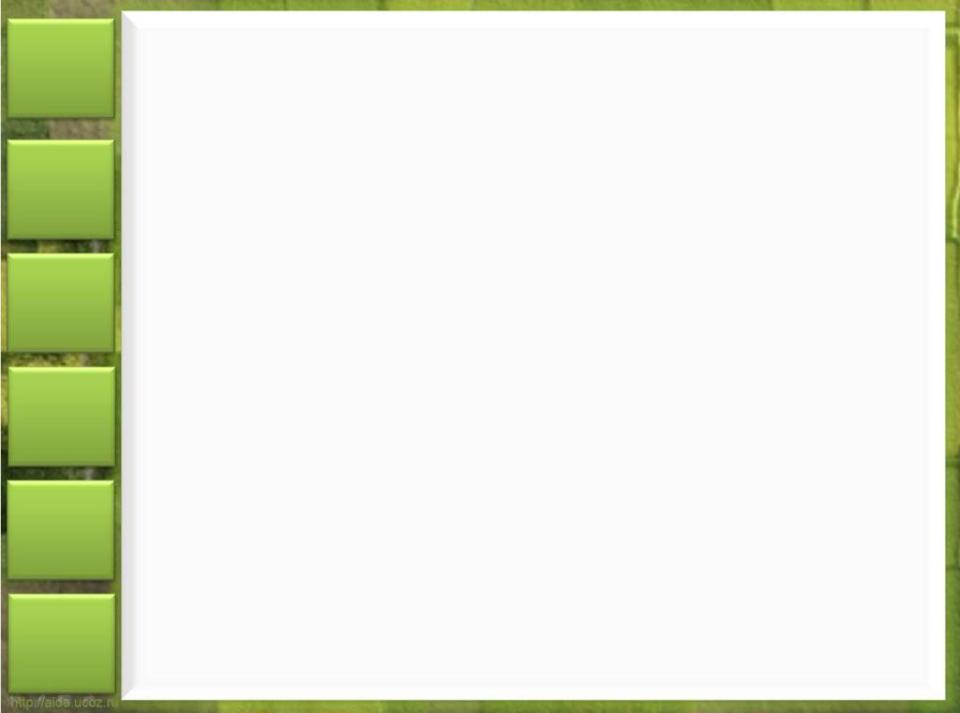 Особенности сюжета и любовного конфликта в романе
Сюжетная линия - Онегин-Татьяна - служит для развития основного конфликта.
Сюжетная линия - Ленский- Ольга - не развивается, помогает Татьяне понять Онегина
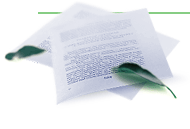 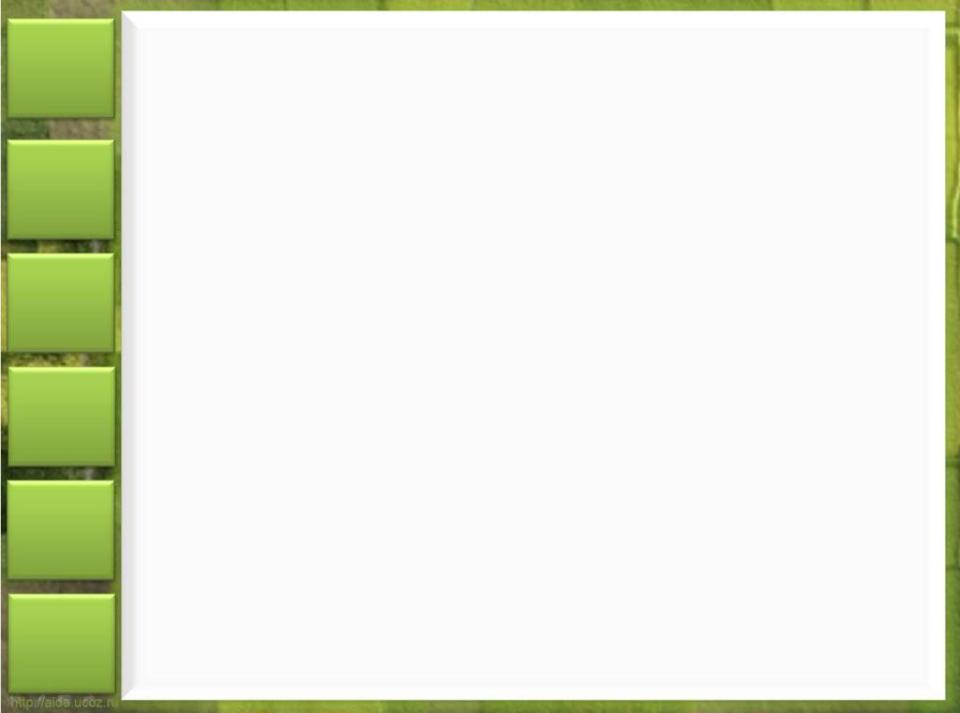 Образ автора-повествователя( лирические  отступления).
Спутник Онегина.
Антипод Ленского-поэта.
Защитник «Татьяны милой».
Образ повествователя раздвигает границы конфликта- в роман входит 
русская жизнь того времени во всех её проявлениях.
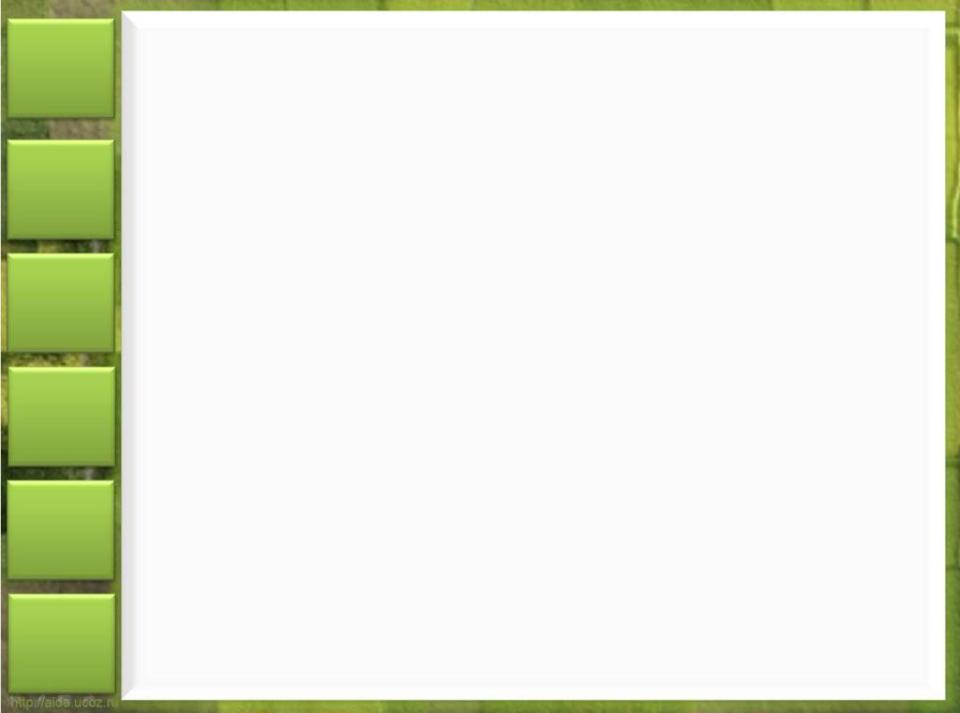 Система художественных образов романа.
Герои романа представляют определенную категорию общества и Являются образцами определенного нравственного, духовного, литературного типа
Онегин – «высший свет» («лишний человек»).
Ленский – дворянство («романтическое сознание»).
Татьяна – патриархальное дворянство 
( идеал «русской души»).
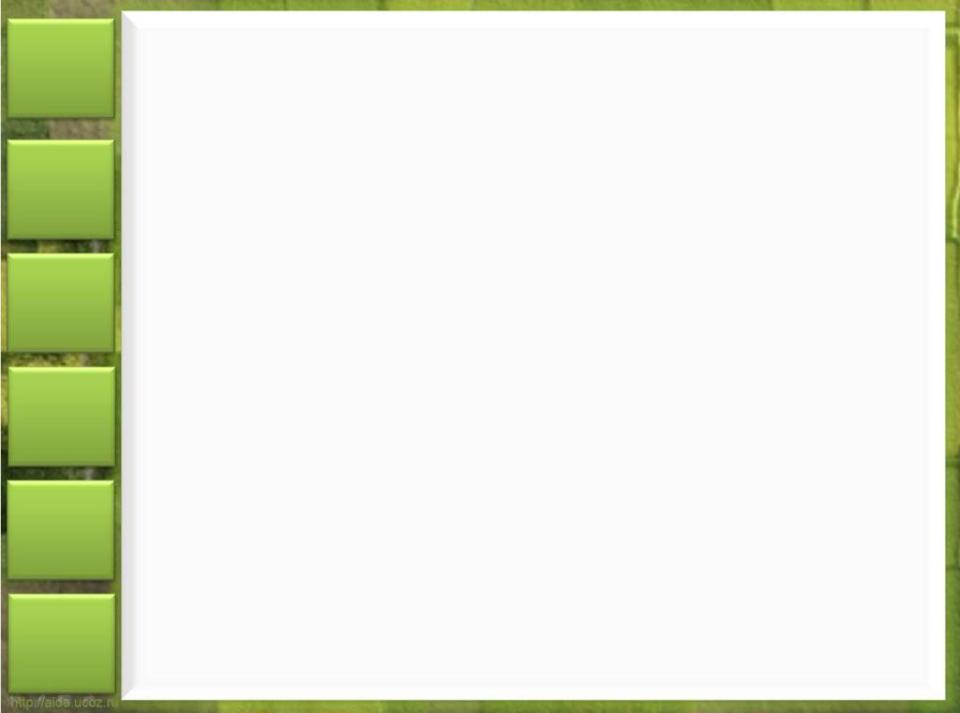 Особенности языка романа.
«Онегинская строфа»
(14 строк=4+4+4+2).
Несколько видов рифмовки:
Перекрёстная.
Парная (смежная).
Кольцевая (опоясывающая).
Куплет (две последние строки).
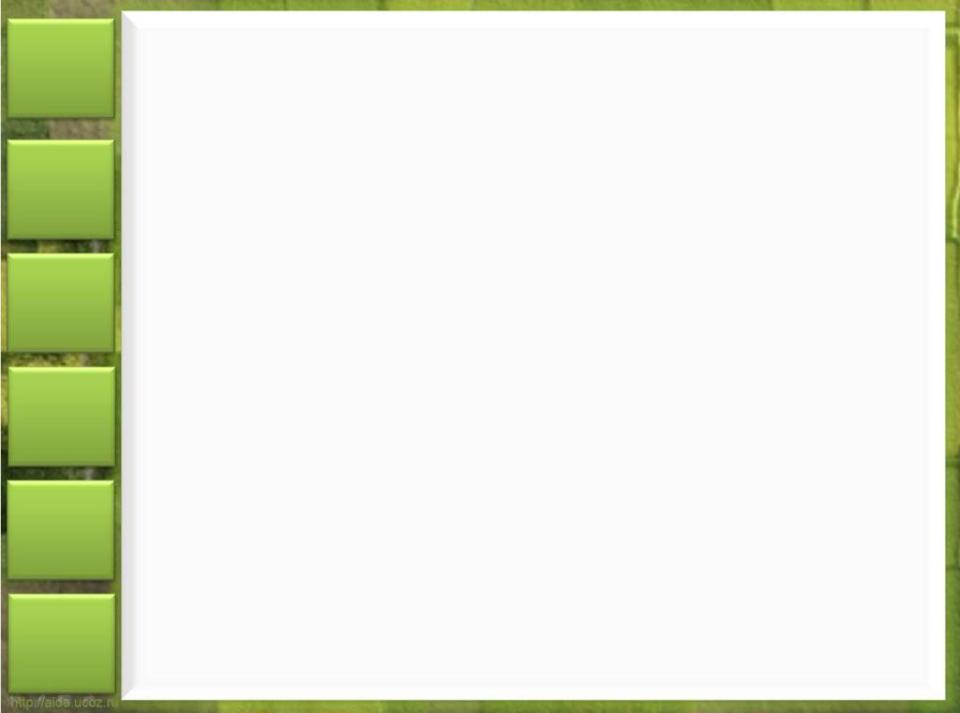 «Мой дядя самых честных правил, (а)Когда не в шутку занемог, (б)Он уважать себя заставил (а)И лучше выдумать не мог. (б)Его пример другим наука; (с)Но, боже мой, какая скука (с)С больным сидеть и день и ночь, (д)Не отходя ни шагу прочь! (д)Какое низкое коварство (е)Полуживого забавлять, (ж)Ему подушки поправлять,(ж) Печально подносить лекарство,(е) Вздыхать и думать про себя: (г)Когда же черт возьмет тебя!»(г)
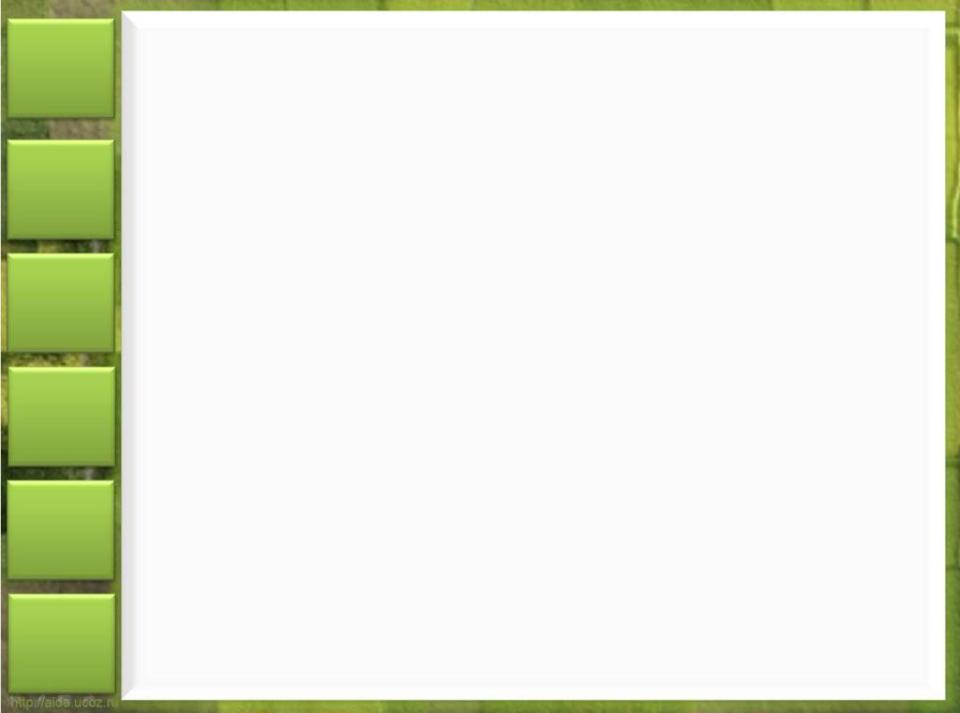 Идейно-художественное своеобразие романа
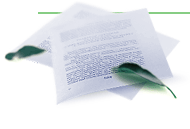 Не просто роман, а роман в стихах (лиро-эпика)- «свободный роман».
Положил начало первому реалистическому роману в литературе 19 века.
Роман, «в котором отразился век и современный человек».
 Гибкая языковая форма- «Онегинская строфа» (4-стопный ямб) -   соединение литературной и разговорной речи.
Открытость романа.
Новый тип проблемного героя- «героя времени».
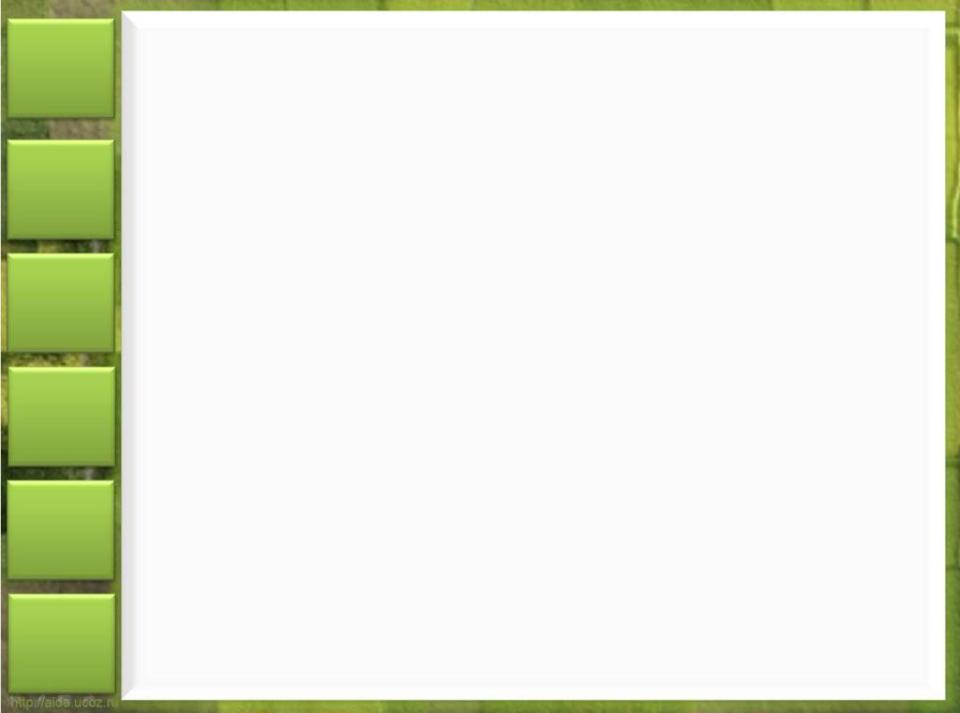 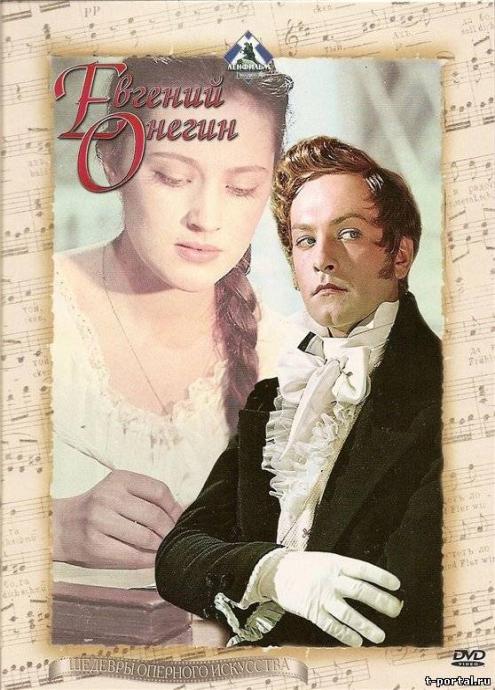 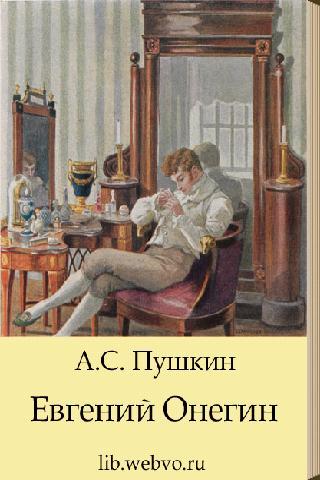